Faith Of Our Fathers
ST. CATHERINE
8.8.8.8.8.8
3/4
Ab/C - MI

Verses: 3
PDHymns.com
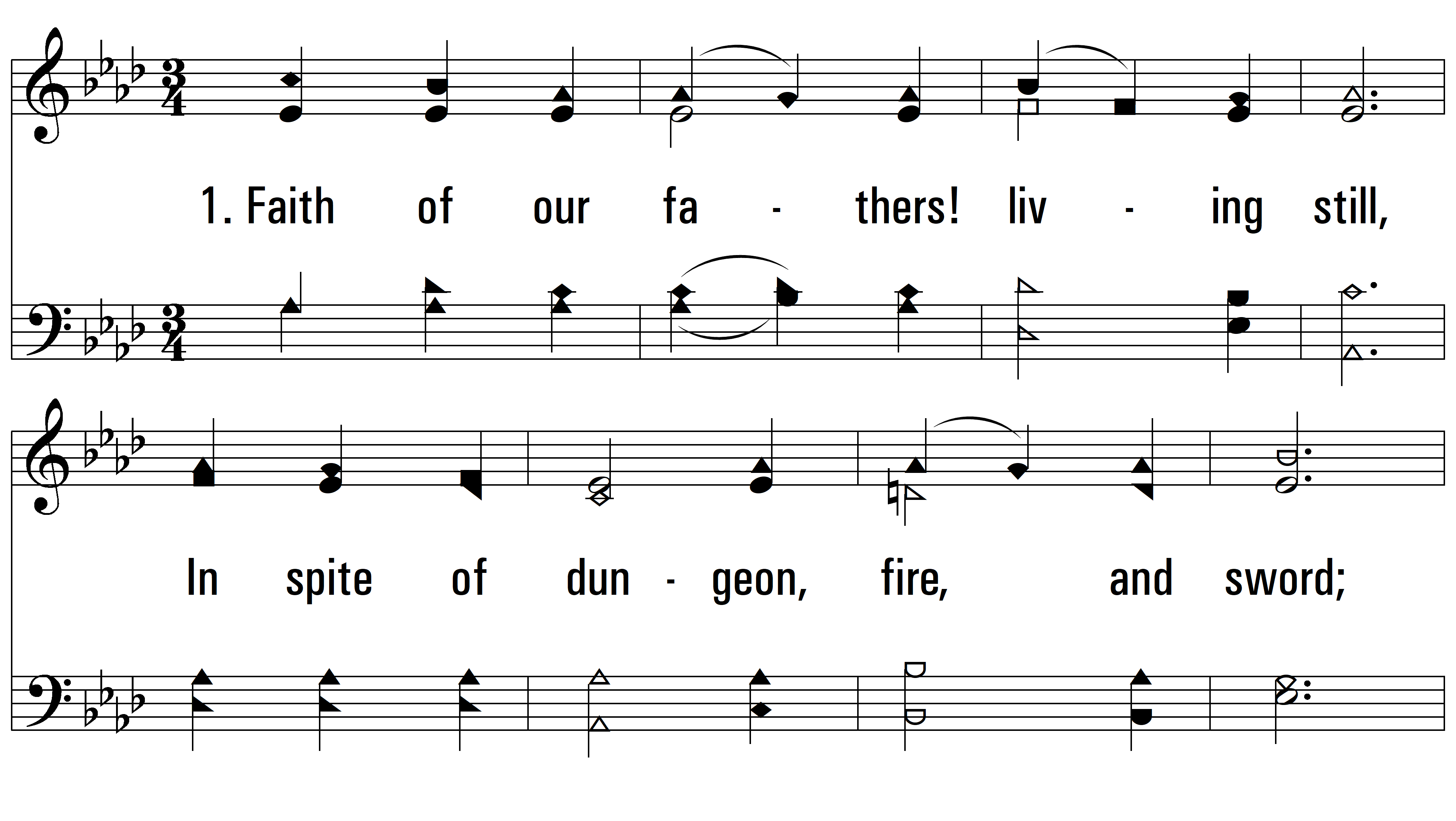 vs. 1 ~ Faith Of Our Fathers
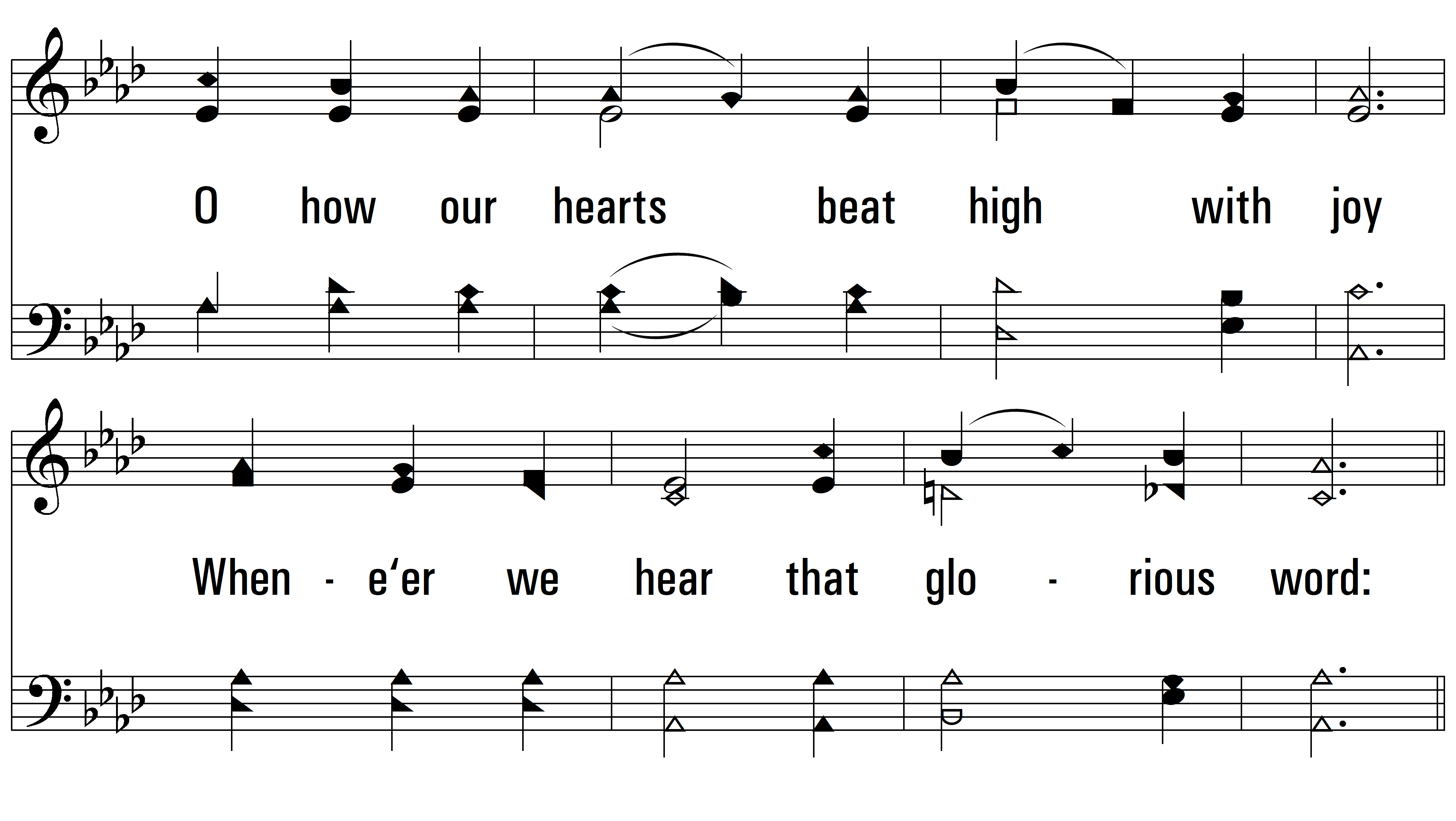 vs. 1
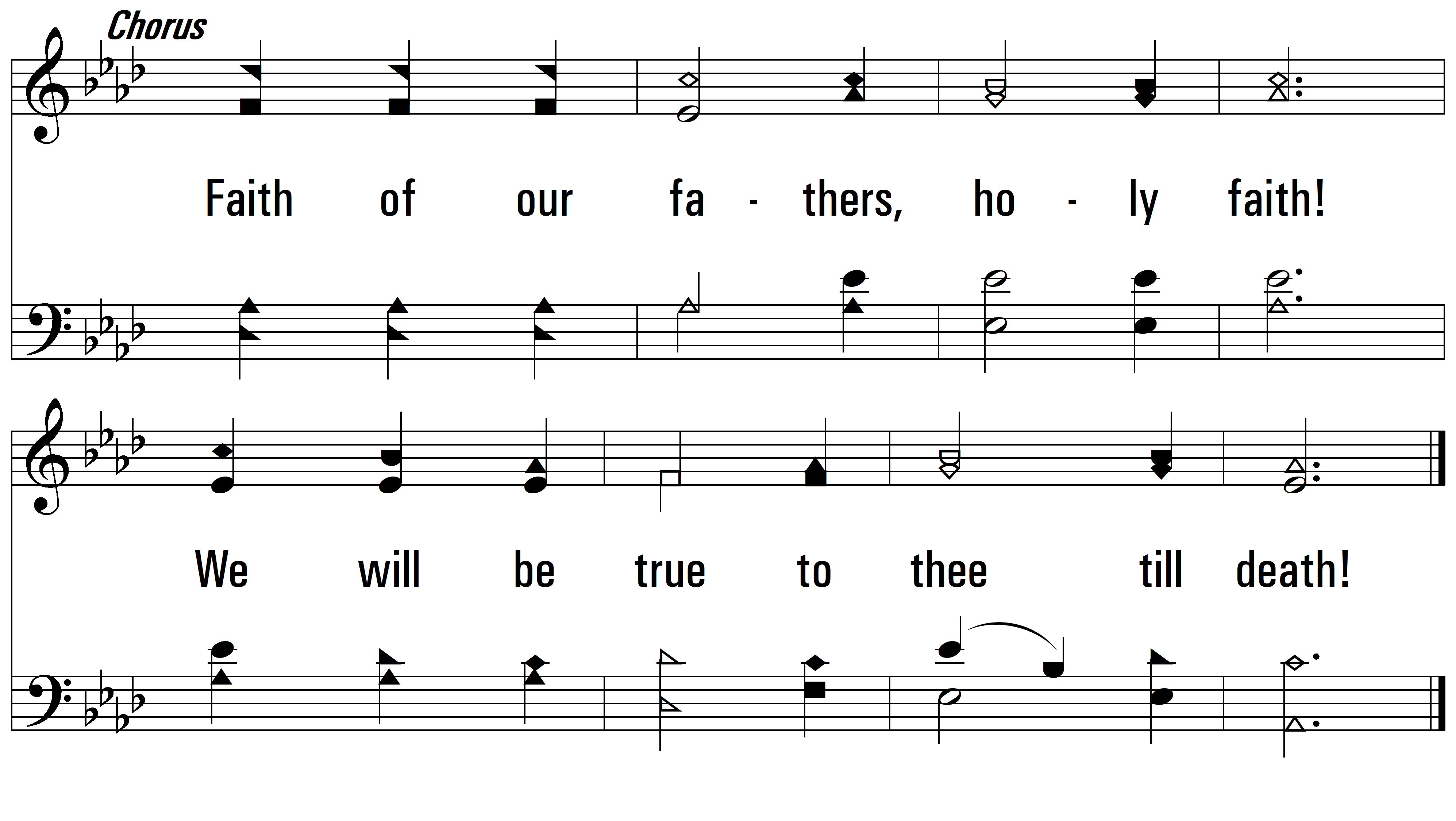 vs. 1
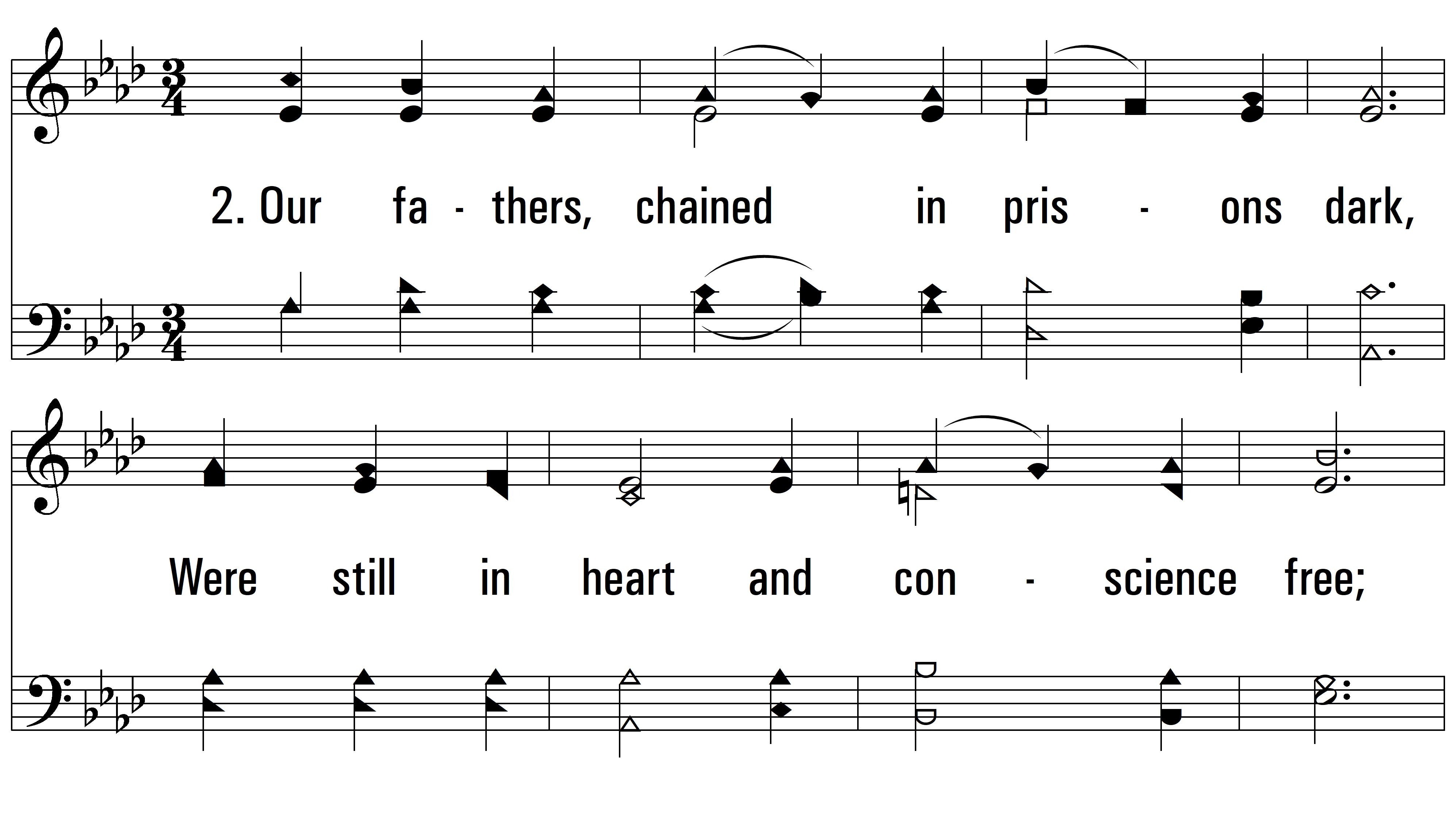 vs. 2 ~ Faith Of Our Fathers
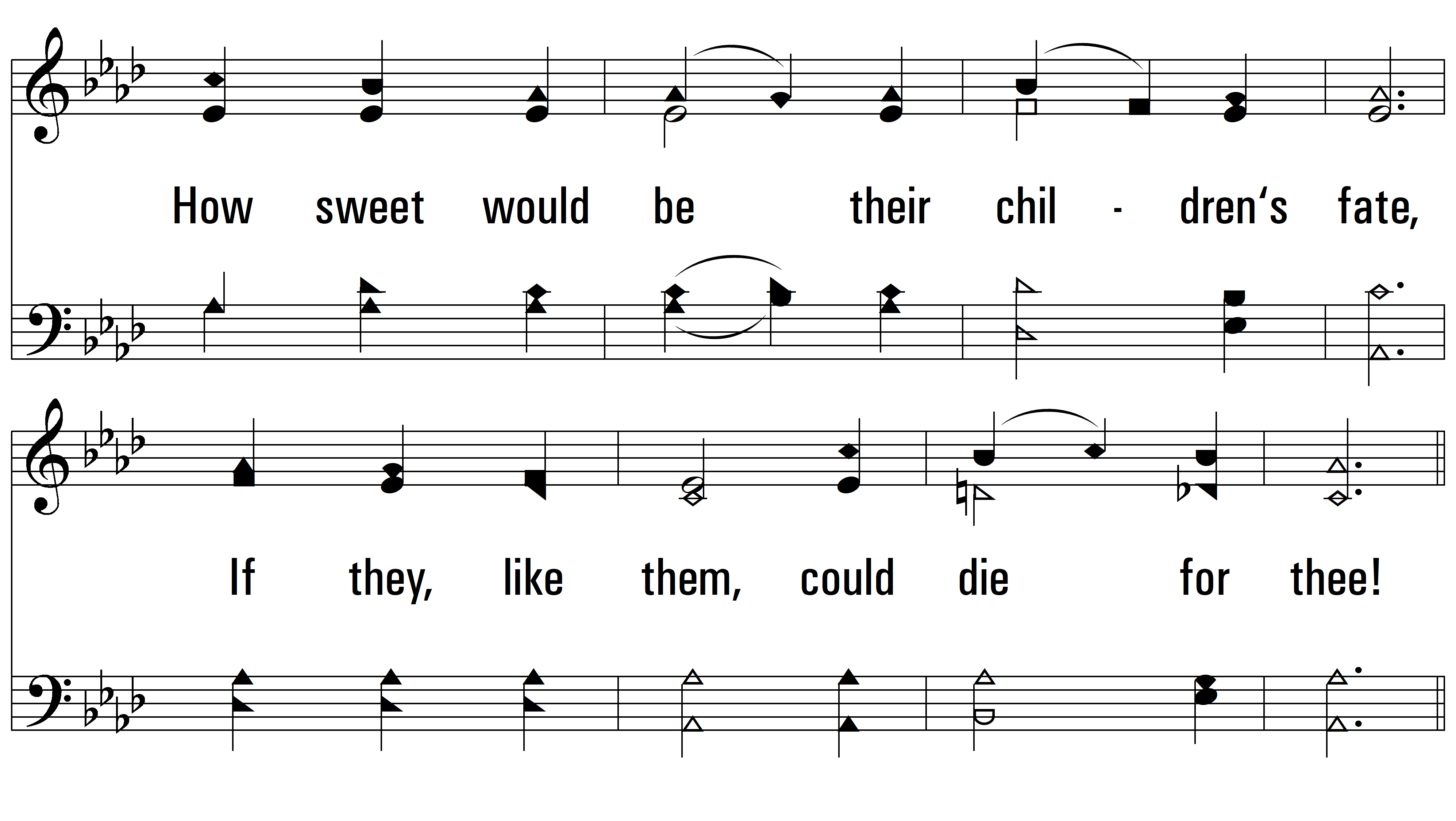 vs. 2
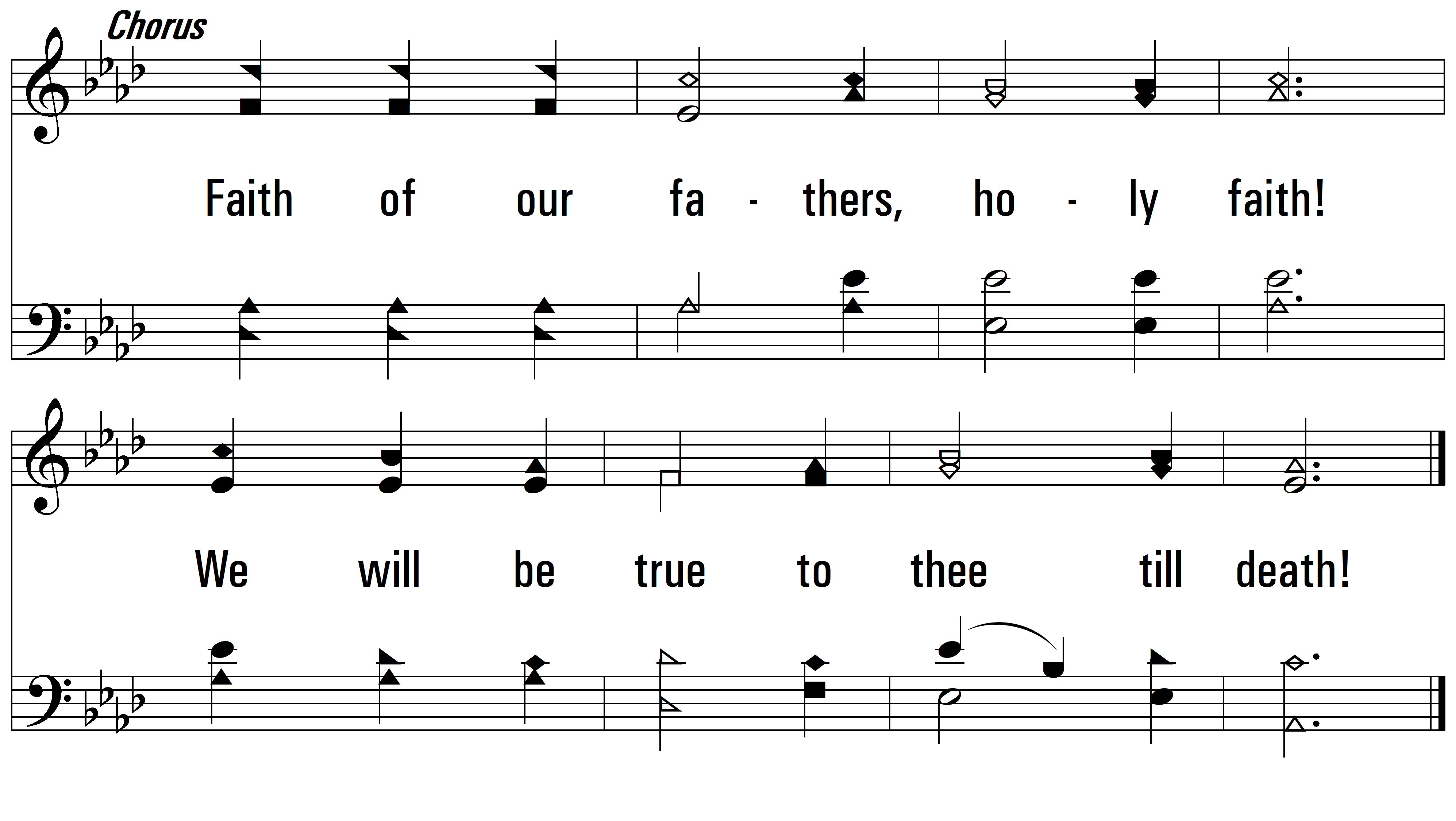 vs. 2
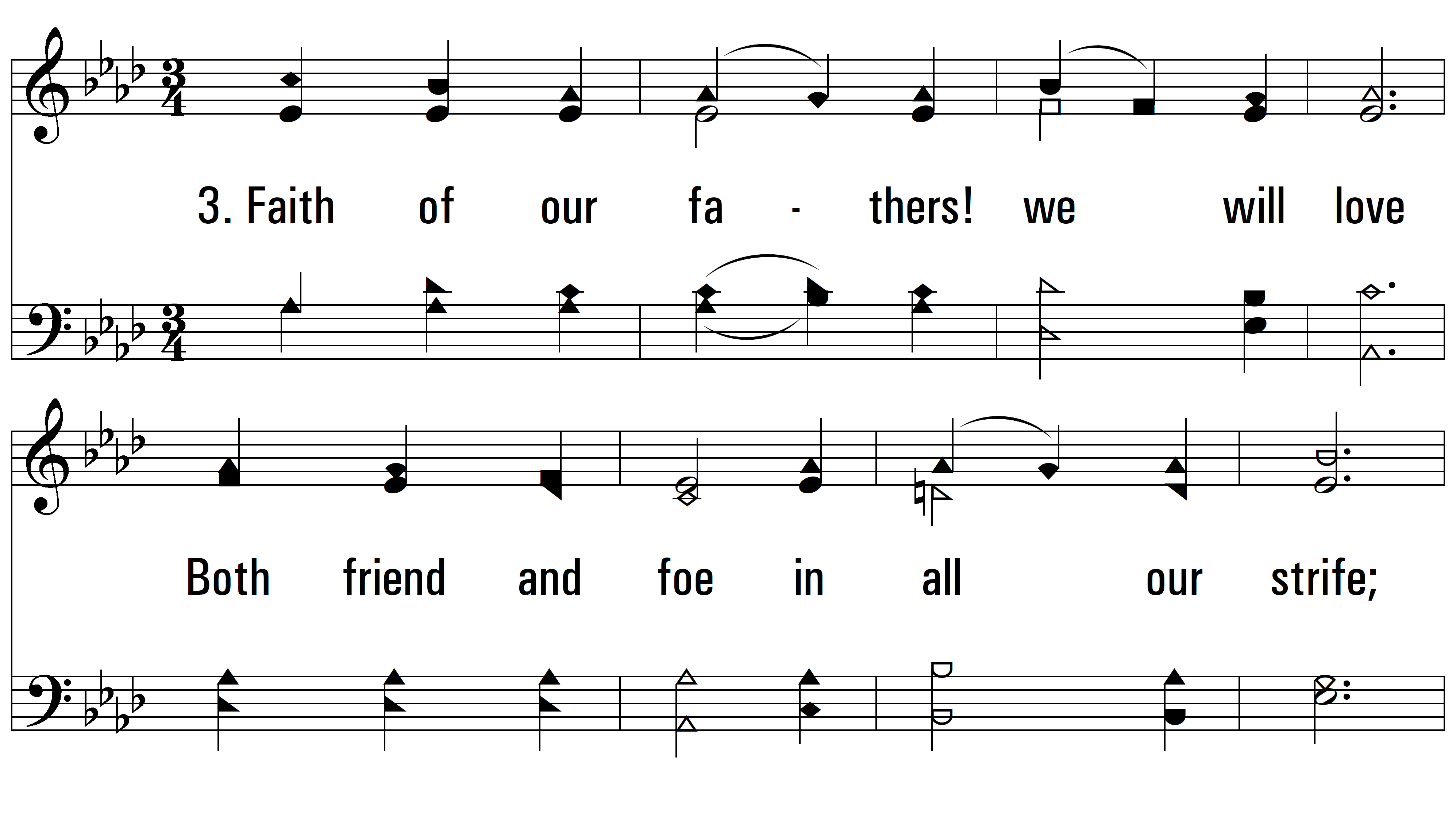 vs. 3 ~ Faith Of Our Fathers
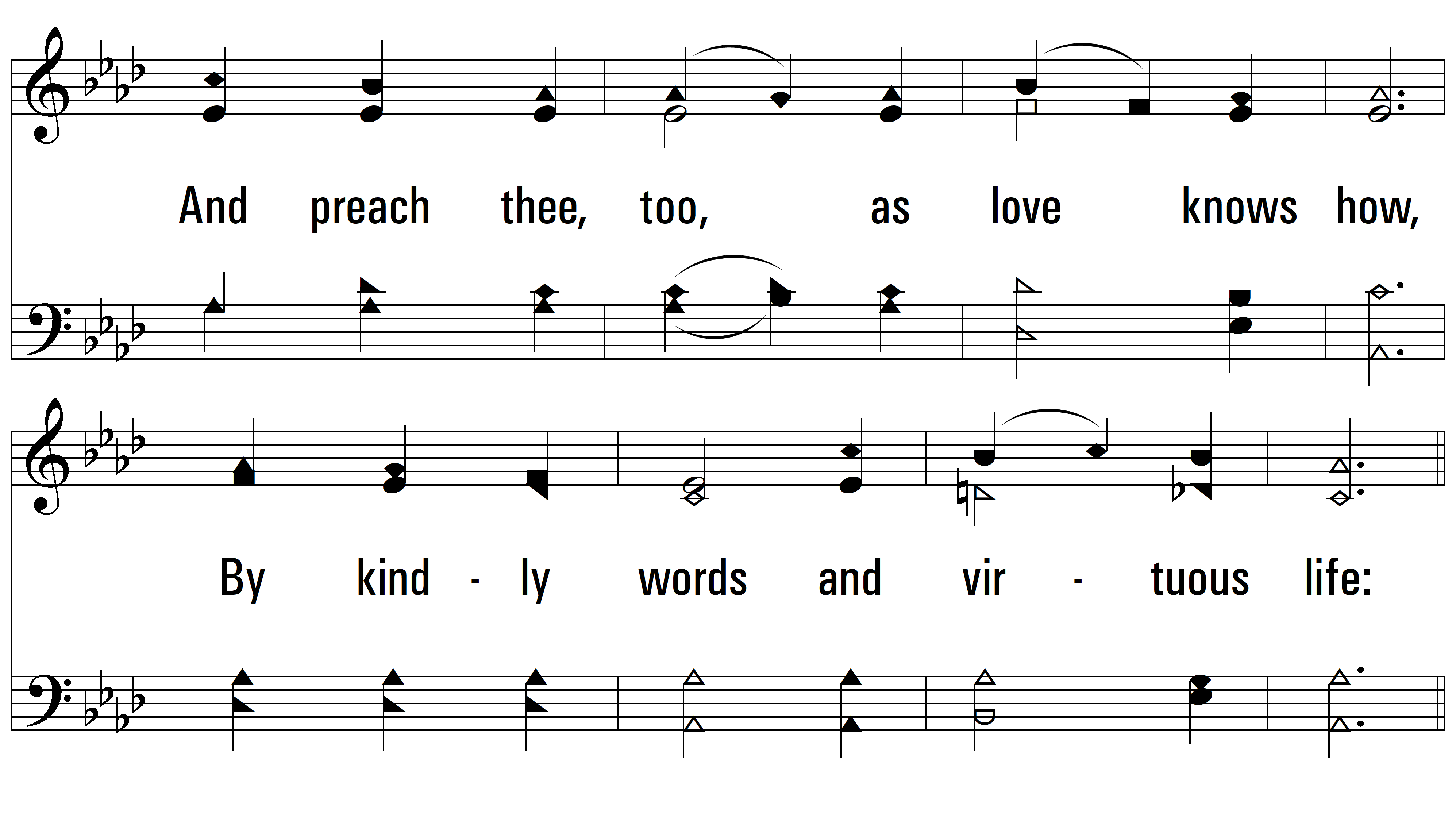 vs. 3
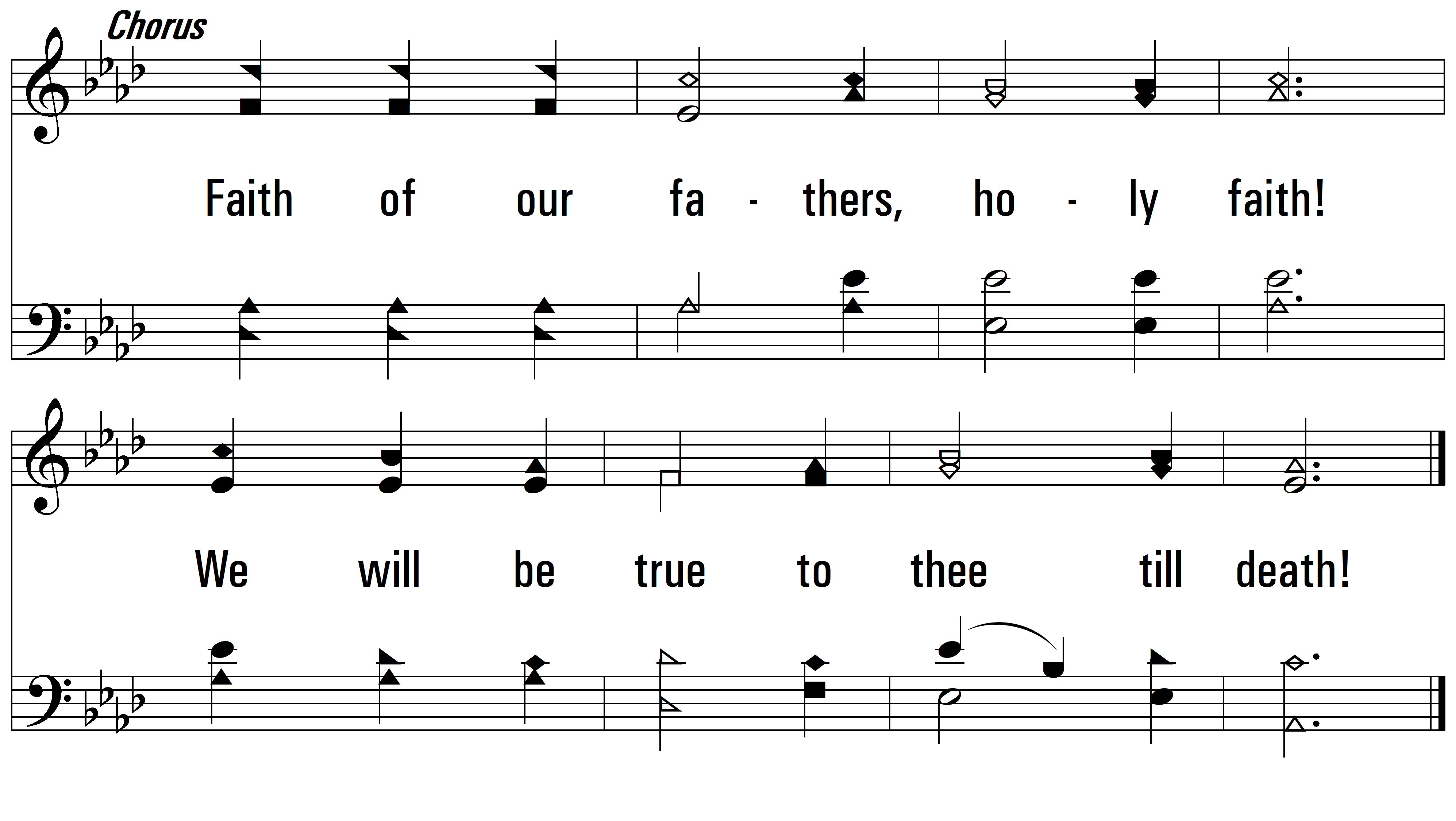 END
PDHymns.com
vs. 3